ECE 6345
Spring 2024
Prof. David R. Jackson
ECE Dept.
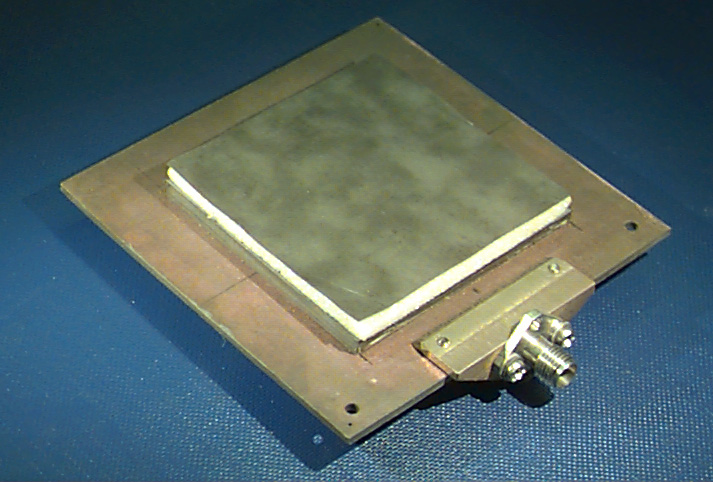 Notes 17
1
Overview
In this set of notes we calculate the power radiated into space by the circular patch.

This will lead to Qsp of the circular patch (in Notes 20).
2
Radiated Power of Circular Patch
From Notes 11 we have:
Assumption:
where
3
Radiated Power of Circular Patch (cont.)
The power density in the far field from the Poynting vector is
Next, use
4
Radiated Power of Circular Patch (cont.)
We then have:
The space-wave power is then
Performing the  integrals, we have:
5
Radiated Power of Circular Patch (cont.)
Define
where
We then have:
Note: We will get a CAD formula for Ic later.
6